COMPONENTS OF TOTAL ENERGY EXPENDITURE IN AN INITIALLY SEDENTARY MAN EATING 2800 KCAL/DAY (A), WHO INCREASES PHYSICAL ACTIVITY (B); WHO ADDS DAILY PHYSICAL EXERCISE (C)
2800 kcal
3000 kcal
3200 kcal
100
30%
840 kcal
10%
280 kcal
60%
1680 kcal
34.7%
1040 kcal
9.3%
280 kcal
56%
1680 kcal
6.3%
200 kcal
32.5%
1040 kcal
8.7%
280 kcal
52.5%
1680 kcal
80
60
% Total Energy Expenditure
40
20
0
Physically active individual who does not exercise
Physically active individual who does exercise
Sedentary individual
B
C
A
Resting Metabolic Rate
Thermic Effect of Food
Physical Activity
Exercise
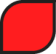 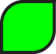 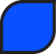 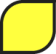